Indagine conoscitivaanno 2020
Dati Società Italiana di Chirurgia
Presidente D. Foschi
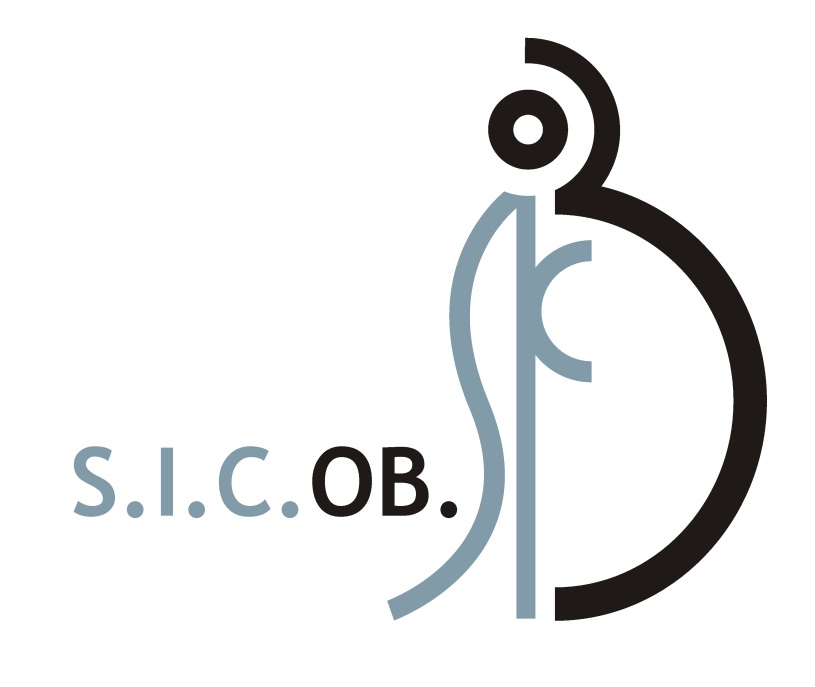 Dati aggiornati al 24 marzo 2021
Evoluzione del numero dei centri SICOB dal 2008 al 2020
Centri SICOB che hanno risposto all’indagine conoscitiva
Evoluzione del volume dei centri
Distribuzione dei 133 centri SICOB censiti nel 2020
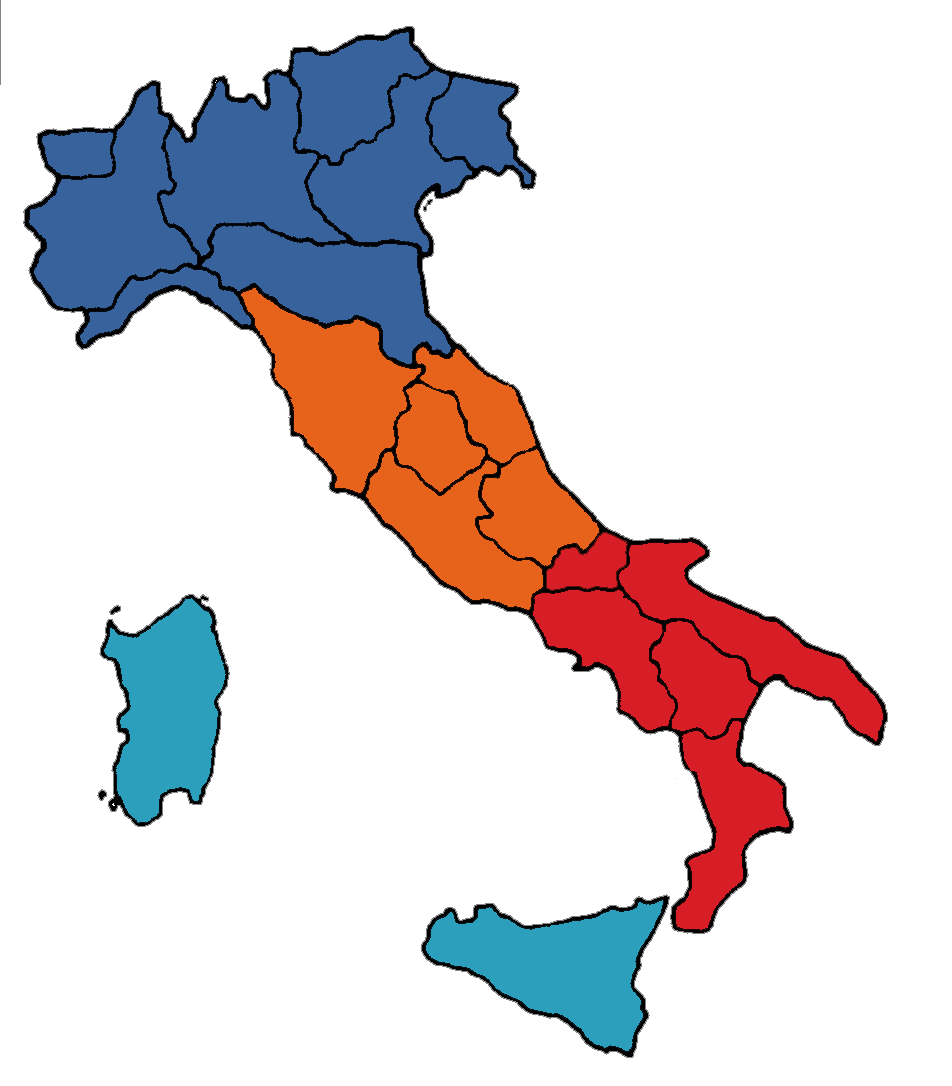 NORD 60 centri
CENTRO 28 centri
SUD 32 centri
ISOLE 13 centri
15.014 Interventi effettuati in Italia
Interventi effettuati per regione
Trend delle procedure eseguite dal 2008 al 2020
Tipologia delle procedure eseguite nel 2020Totale 15.014  interventi
Tipologia delle procedure eseguite nel 2020Totale 15.014  interventi
Tipologia delle procedure endoscopiche eseguite nel 2020Totale 1.221  interventi
Tipologia delle procedure eseguite dal 2010 al 2020
SLEEVE Andamento Percentuale sul totale interventi
BENDAGGI Andamento Percentuale sul totale interventi
BYPASS Andamento Percentuale sul totale interventi
MINIGASTRIC Andamento Percentuale sul totale interventi
Andamento della Bariatrica in Epoca COVID-19